Reflexive Verbs with Passé Composé
Reflexive Verbs
Reflexive verbs are used when the subject and object of a verb (action) are the same

Identified by the reflexive pronoun se that comes before the infinitive form (se laver, se préparer) 

Se  means “to oneself”
Les verbes réfléchis (présent)
Reflexive verbs (Les verbes réfléchis) are formed with a reflexive pronoun that matches the subject

Je me peigne.
(I comb (my hair))	


Monsieur Martin se rase.
(Mr. Martin shaves)
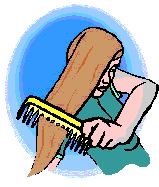 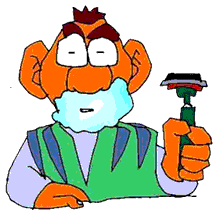 03/03/2020
Reflexive pronouns for Subject pronouns
Je me
Tu te
Il/elle/on se
Nous nous
Vous vous
Ils/elles se
Example: Present Tense of the verb s’habiller (To dress)
Je m’habille (I dress)
Tu t’habilles (you dress)
Il/Elle/On s’habille (he/she/one dresses)
Nous nous habillons (we dress)
Vous vous habillez (you (pl) dress)
Ils/Elles s’habillent (they dress)
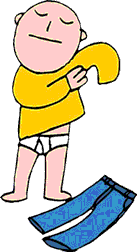 03/03/2020
Passé Composé of Reflexive Verbs
For passé composé, reflexive verbs are always conjugated with the helper verb être and the participe passé must agree with its subject (gender & number)

Order:
Subject + reflexive pronoun + être in present tense + participe passé that matches subject
Passé Composé of Reflexive Verbs Examples
Examples:
Je me suis rasé- I shaved
Je me suis maquillée - I put on make-up (fem.)
Elle s’est brossée les dents- she brushed her teeth
Ils se sont levés á sept heures- they got up at 7 o’clock
Elles se sont couchées après minuit- they went to bed after midnight
Negation
In French, negation is used for words like can’t, don’t, won’t

It’s formed by creating a verb sandwich with ne and pas as the ”bread” ends and the verb as the filling

Ne + verb + pas
Le présent négatif (negative present) de se maquiller (put on makeup)
Je ne me maquille pas (I don’t put on makeup)
Tu ne te maquilles pas (You don’t put on makeup)
Il/Elle/On ne se maquille pas ( He/she/one doesn’t put on makeup)
Nous ne nous maquillons pas (We don’t put on makeup)
Vous ne vous maquillez pas (You (pl) don’t put on makeup)
Ils/Elles ne se maquillent pas (They don’t put on makeup)
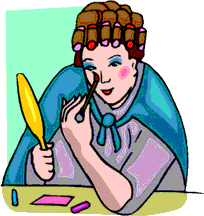 03/03/2020
Negation with Passé Composé
Order:
Subject + ne + reflexive verb + être in present tense + pas + participe passé
Negation with Passé Composé Examples
Nous ne nous sommes pas levés				We didn’t get up

Tu ne t’es pas préparé						You didn’t get ready

Elles ne se sont pas endormies				They didn’t fall asleep

Elle ne s’est pas brossée les cheveux			She didn’t brush her hair